Customer Experience Review
Home Improvement Industry
NOVEMBER 2019
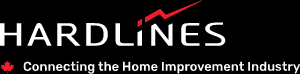 Overview of ResearchHow did we do the study?
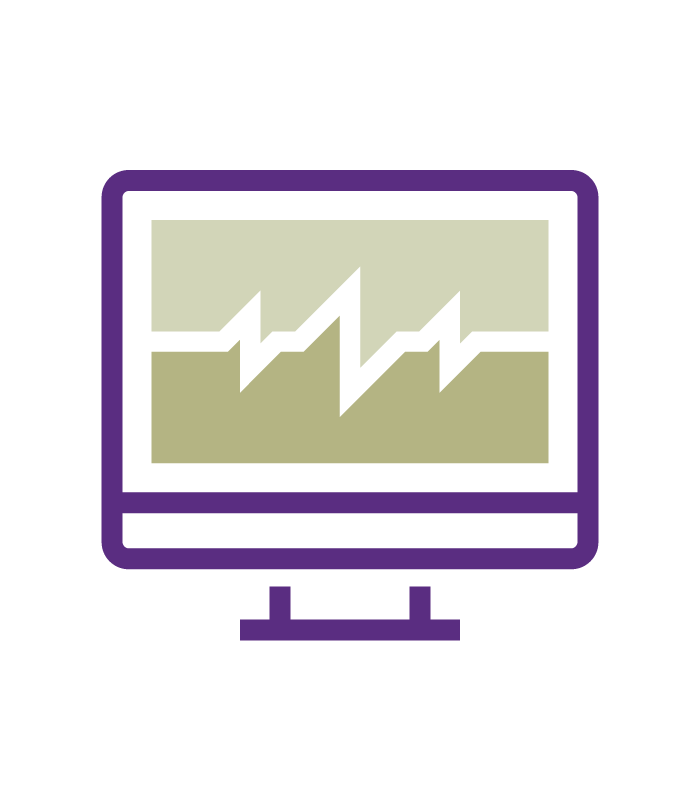 Field Dates
October 11, 2017 through May 31, 2018
Data Collection
WisePlum conducts an online study with responses collected daily.
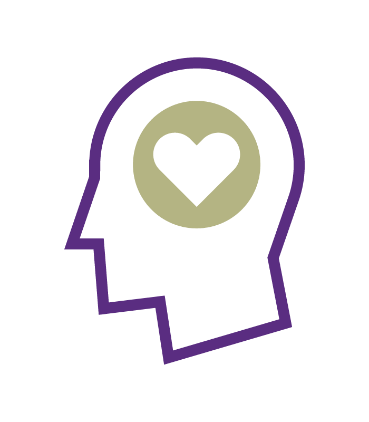 Survey Participants
Total Home Improvement Customers Surveyed
10,240 in Canada
WisePlum collects customer experience & spend data through a nationally representative panel of Canadian adult consumers.
Overview of ResearchWhich Retailers are included?
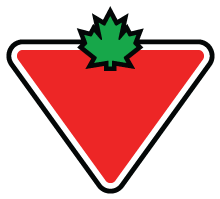 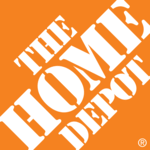 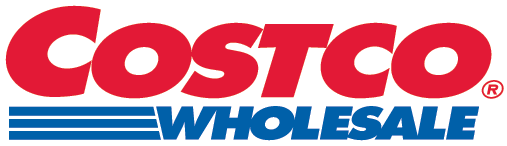 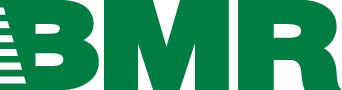 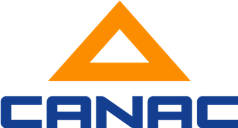 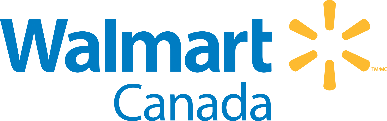 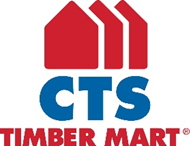 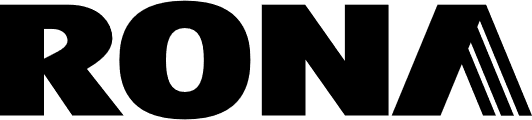 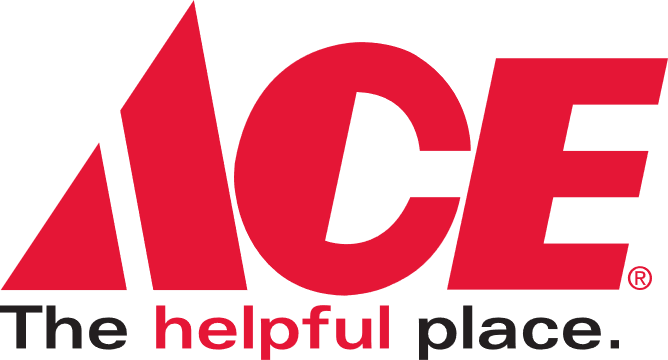 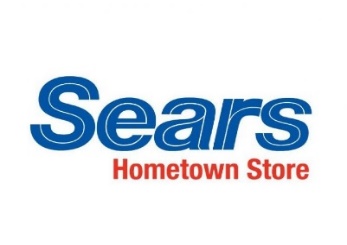 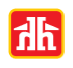 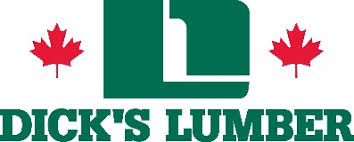 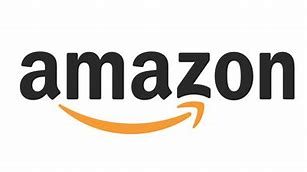 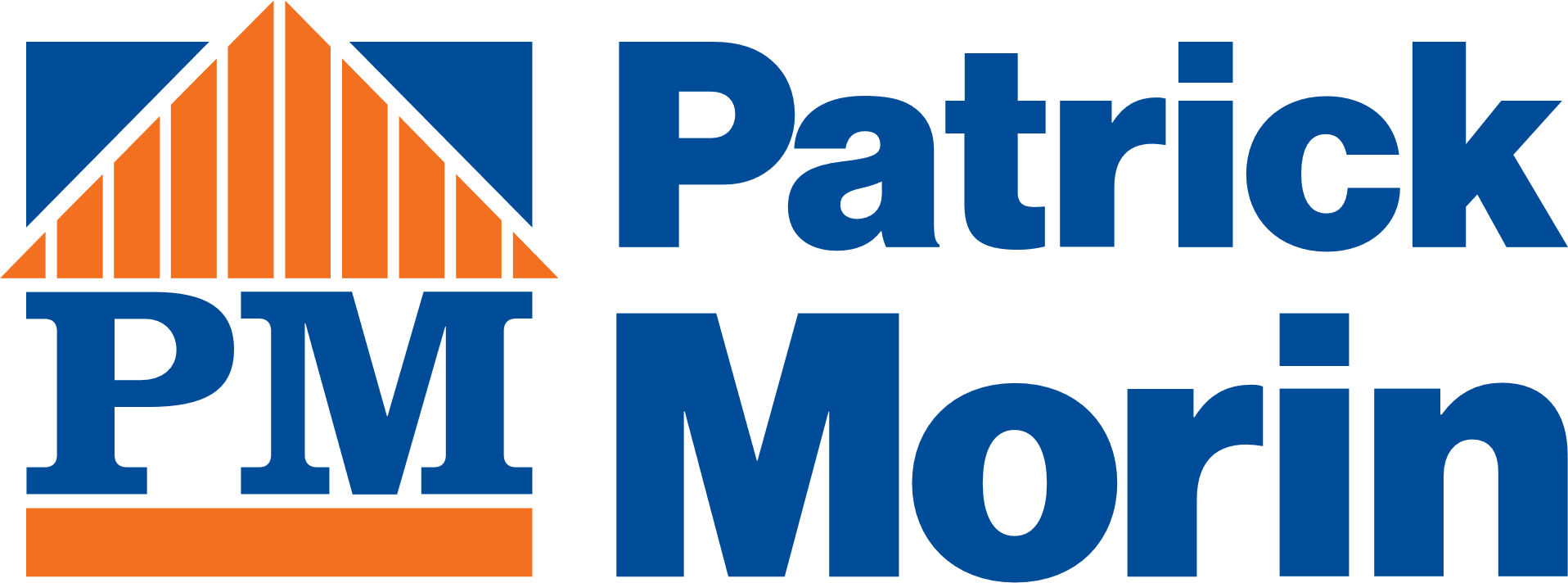 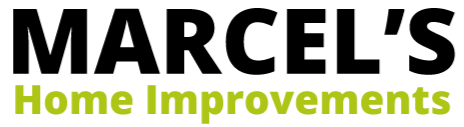 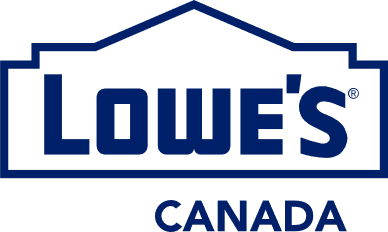 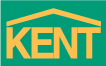 Overview of ResearchWhat did we assess?
Executive Summary
Executive Summary
Preventing problems related to in-store product availability represents a key opportunity for the Home Improvement industry to improve the customer experience and drive business impact


Messy, cluttered or disorganized stores also put revenue at risk, possibly contributing to perceptions that products are not available


Generational differences among customers are very apparent:
Gen X has the highest Revenue@Risk while Gen Z has the highest Reputation@Risk
Traditionalists and Baby Boomers are the most loyal, experience the fewest problems and represent the least Revenue@Risk and Reputation@Risk
INDUSTRY PERFORMANCE
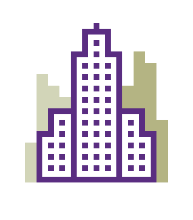 At a Glance
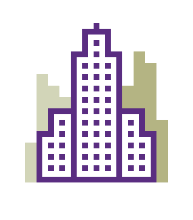 HI INDUSTRY
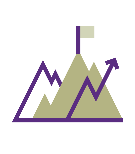 TOP
PERFORMER
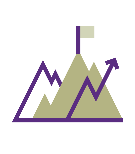 BOTTOM
PERFORMER
Problem Experience
TOP vs BOTTOM PERFORMERS
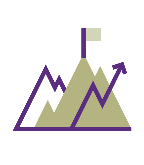 Customers w/ Problem ExperienceRanking of Problem Experiences by Frequency
Top Performer: Lowest % customers with problems
Bottom Performer: Highest % of customers with problems
1
2
3
4
5
Revenue@Risk
INDUSTRY PERFORMANCE
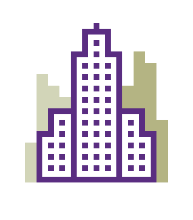 Revenue@Risk per CustomerBy Problem Experience
INDUSTRY PERFORMANCE
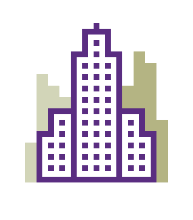 Financial Risk MetricsBy Problem Experience
Bubble size = Relative Revenue@Risk per Customers
INDUSTRY PERFORMANCE
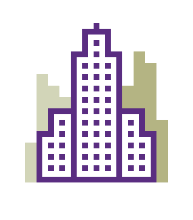 Financial Risk MetricsBy Generation
Bubble size = Relative Revenue@Risk per Customer
Reputation@Risk
INDUSTRY PERFORMANCE
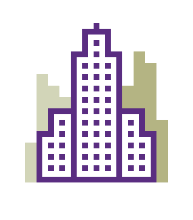 Reputation@Risk% Who Told Someone by Problem Experience
INDUSTRY PERFORMANCE
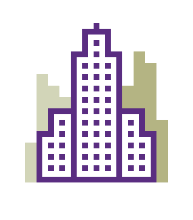 Reputation@Risk By Generation
Net Promoter Score
INDUSTRY PERFORMANCE
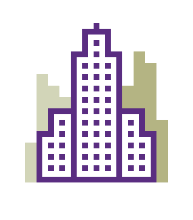 How is the industry performing? What is the relationship between specific Problem Experiences and willingness to recommend?
INDUSTRY PERFORMANCE
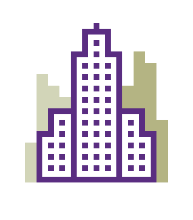 Net Promoter Score
18.1
INDUSTRY PERFORMANCE
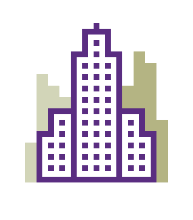 Net Promoter ScoreBy Problem Experience
INDUSTRY PERFORMANCE
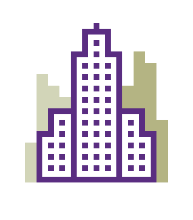 Net Promoter ScoreBy Generation